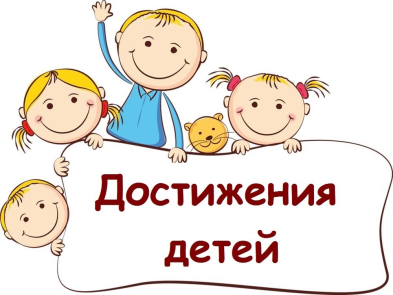 ПРИМЕРЫ ОФОРМЛЕНИЯ ПОСТЕРОВ ЛИЧНОСТНЫХ И ТВОРЧЕСКИХ ДОСТИЖЕНИЙ ДОШКОЛЬНИКОВ
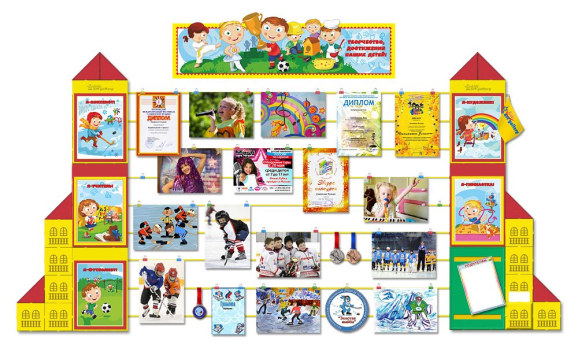 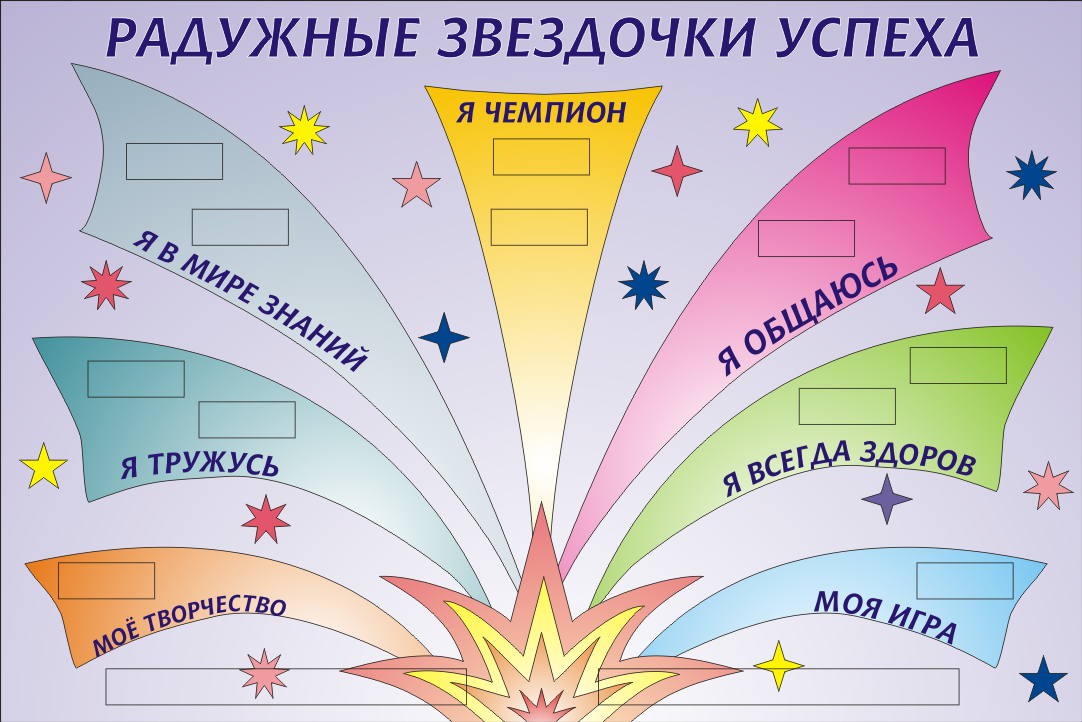 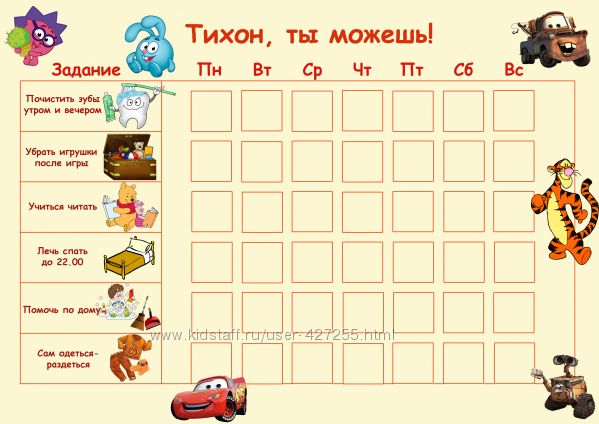 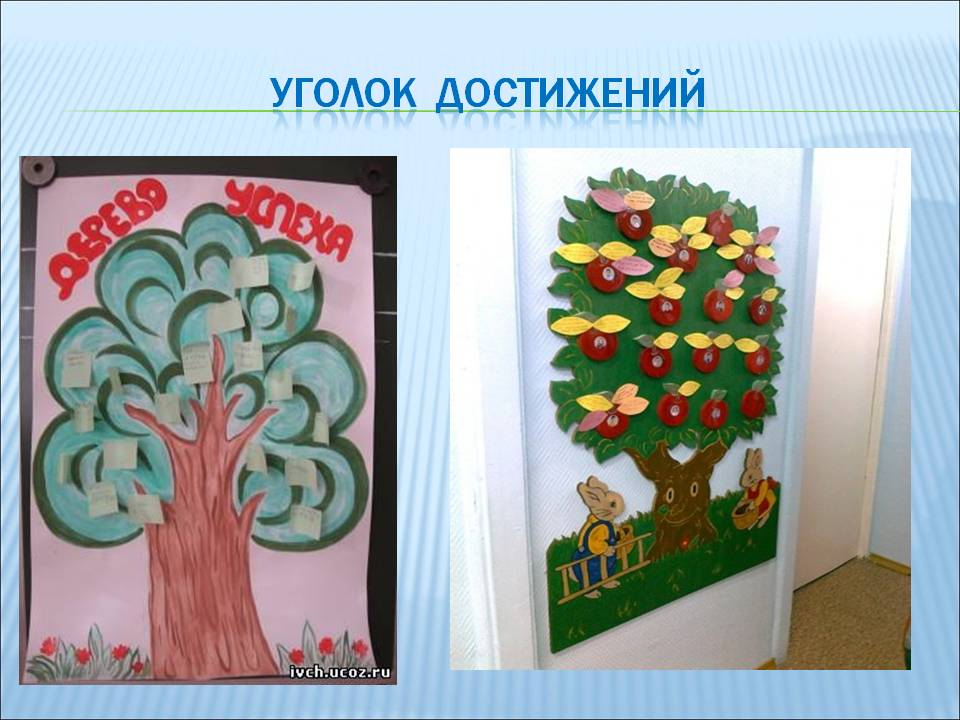 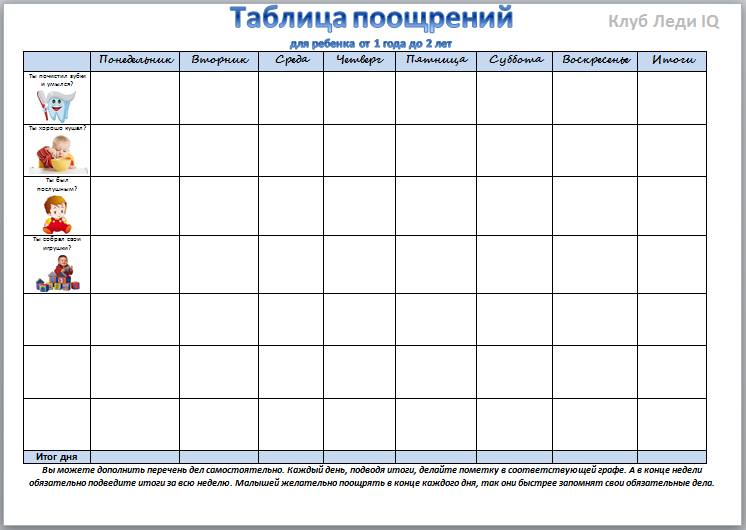 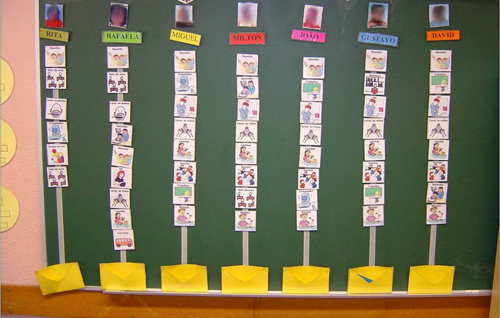 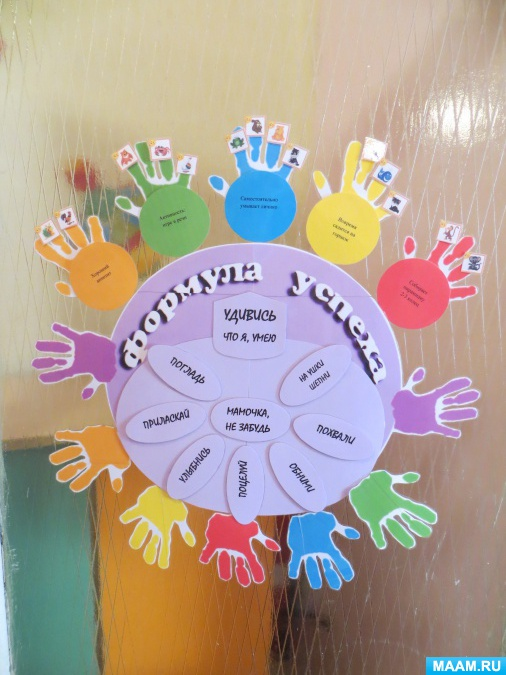 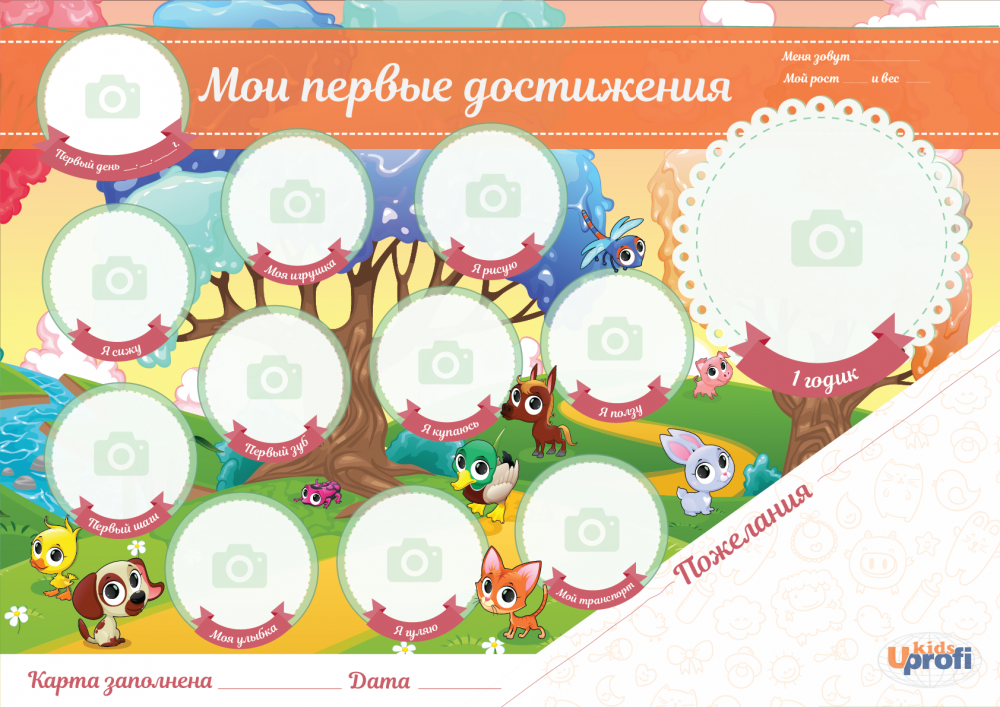 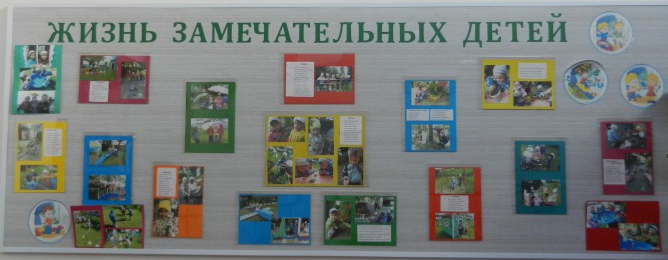 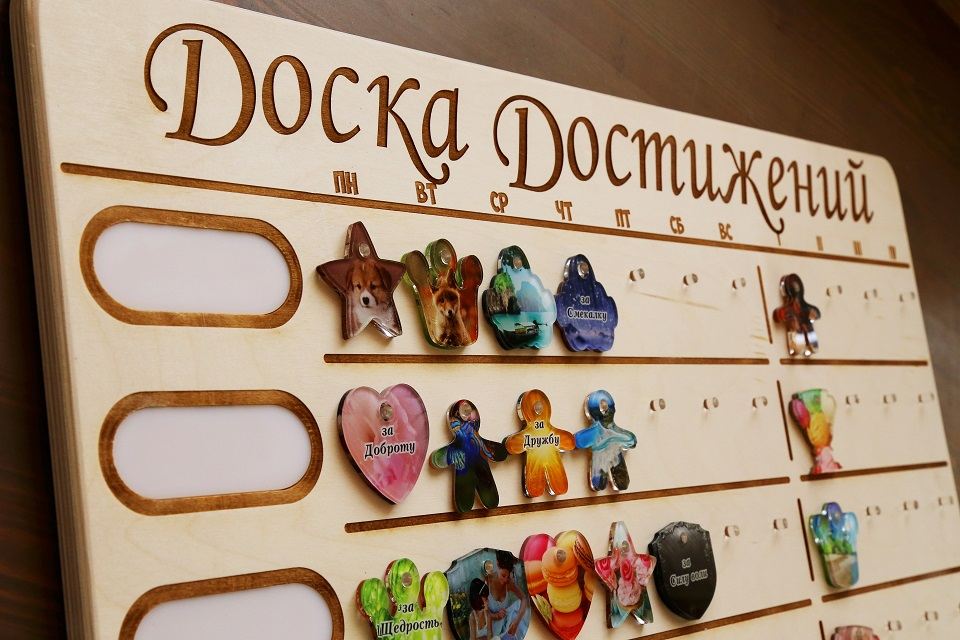 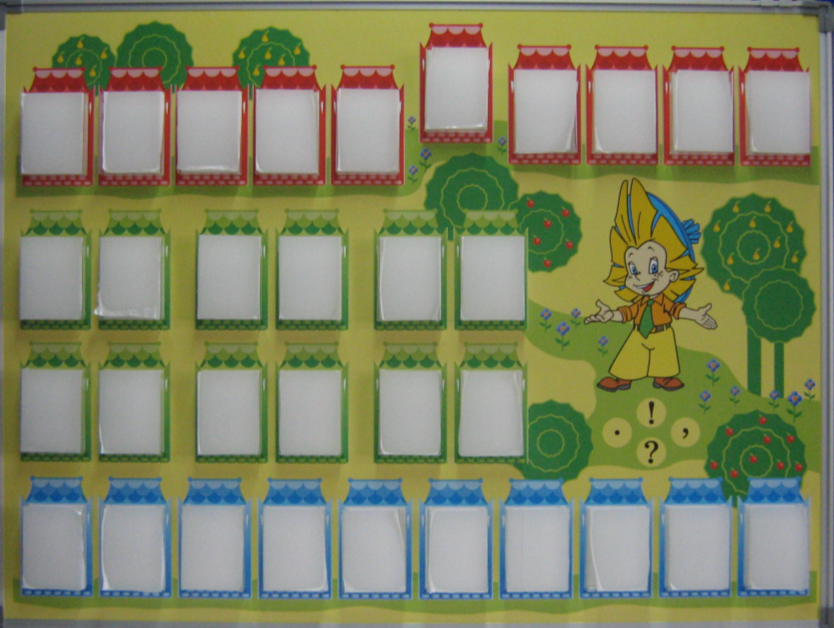 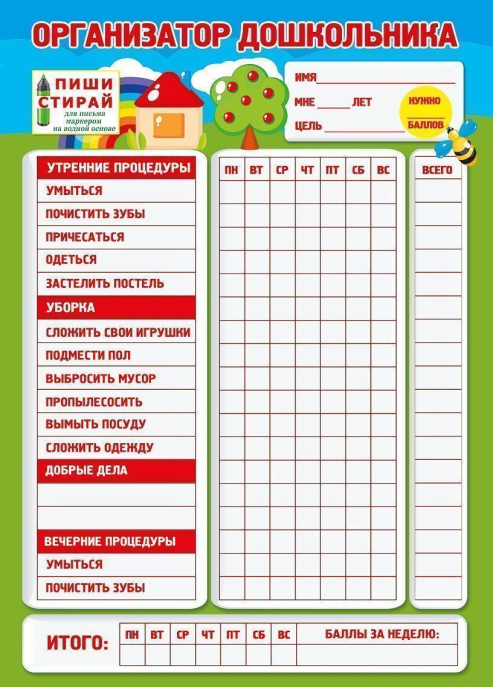 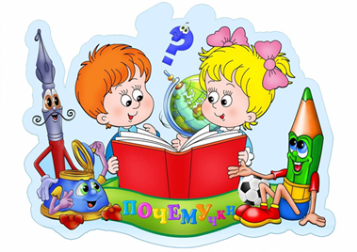 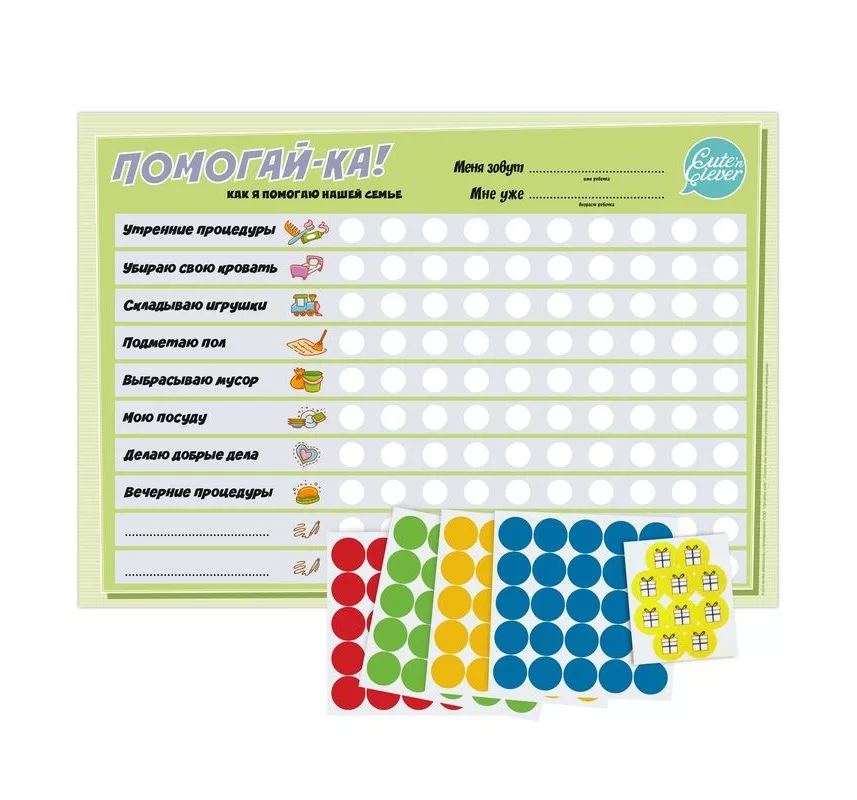 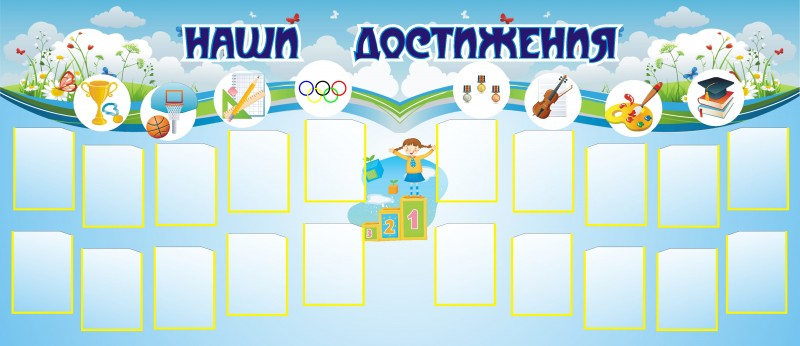 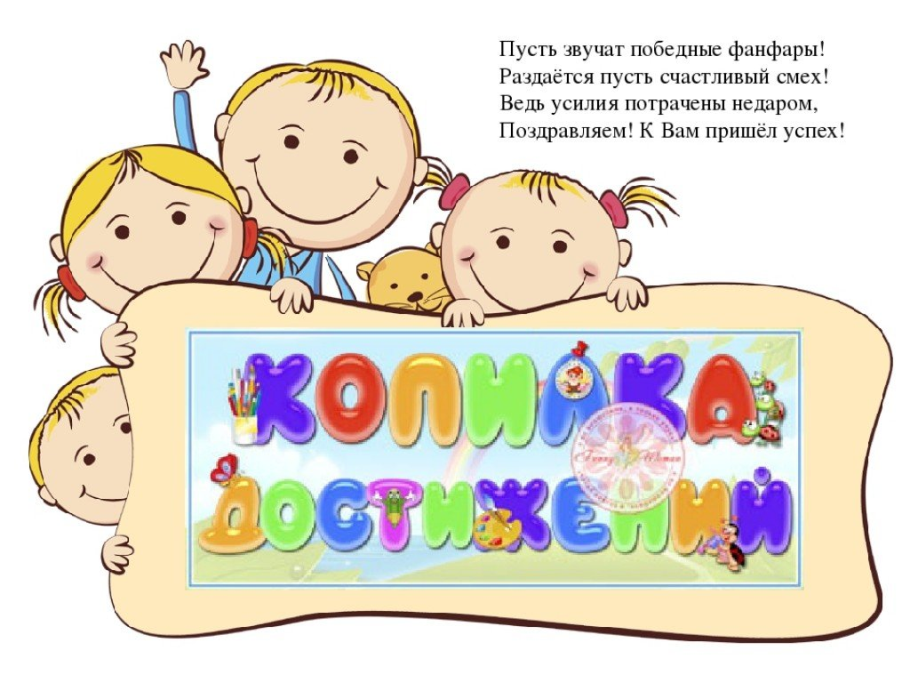